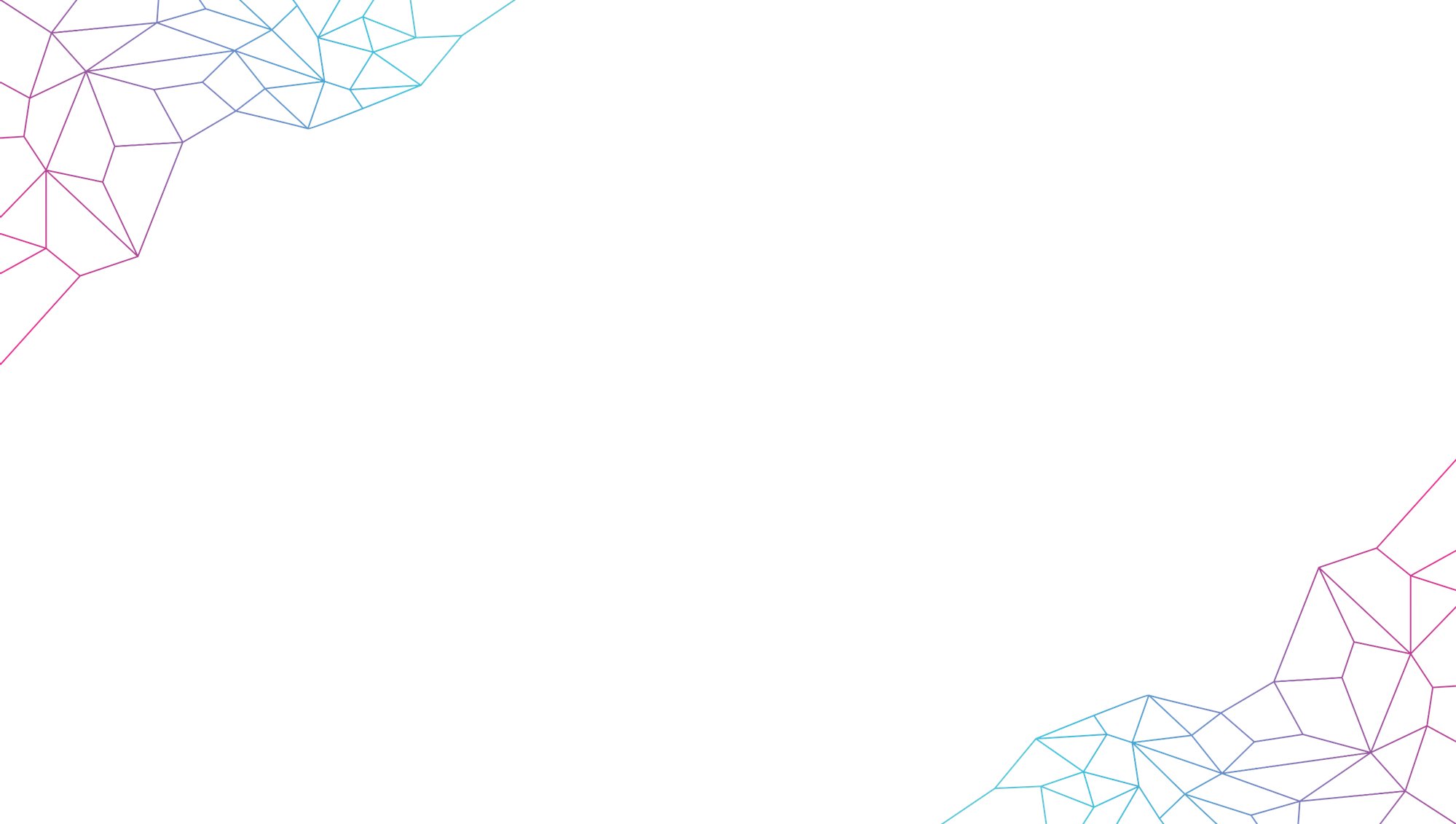 МДОУ «Детский сад № 192»

Для Вас, родители!

«Тренировка эйдетической 
зрительной памяти у взрослых»
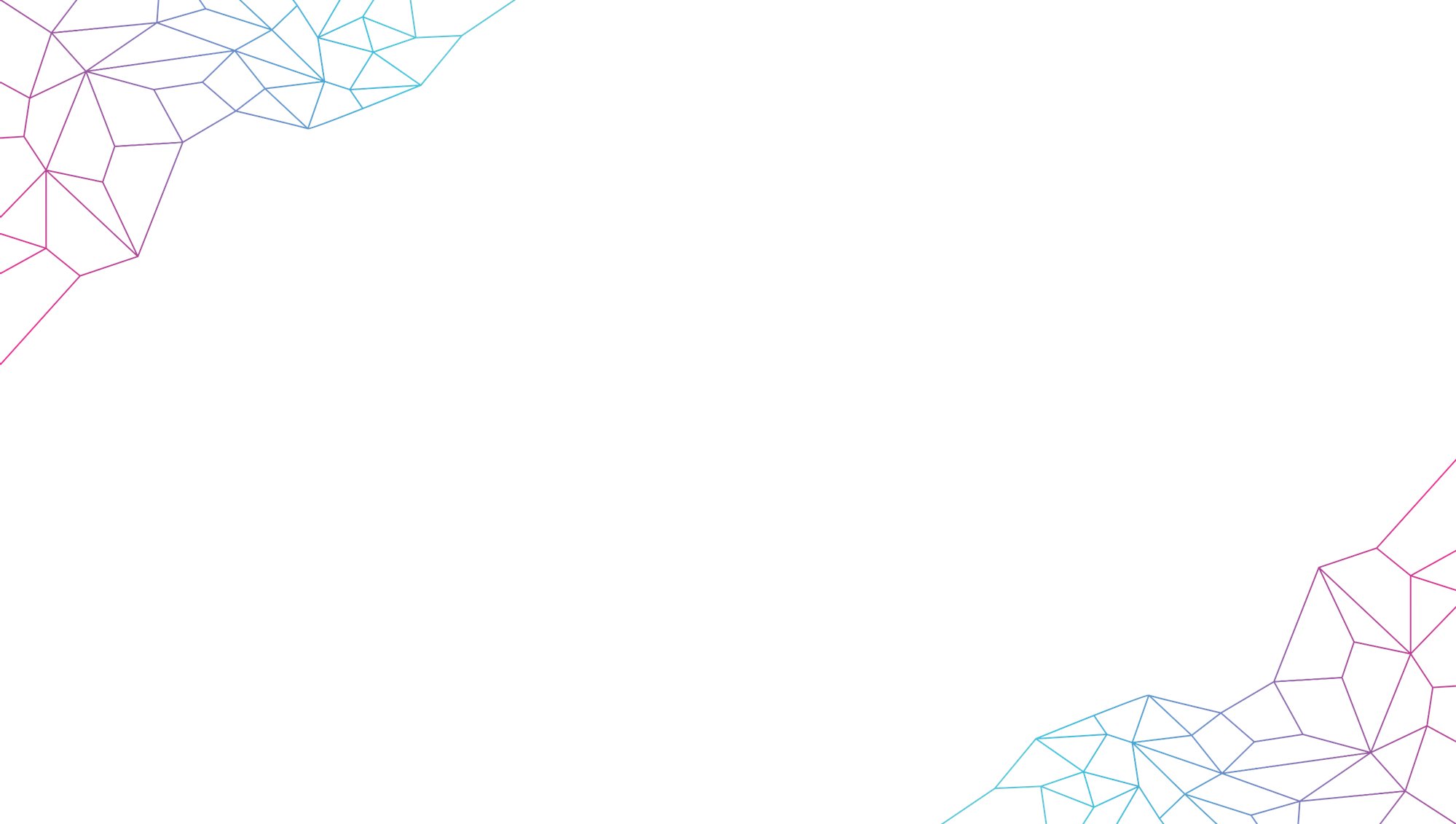 «Зреть в корень,
 глядя в оба»

В психологии есть понятие, как фотографическая память (или эйдетическая память) – что означает способность человека запоминать информацию посредством визуальных образов, не осмысливая её.
Информация остается в сознании как «картинка», при возникновении ассоциаций или осознанном желании вспомнить, она оживает.
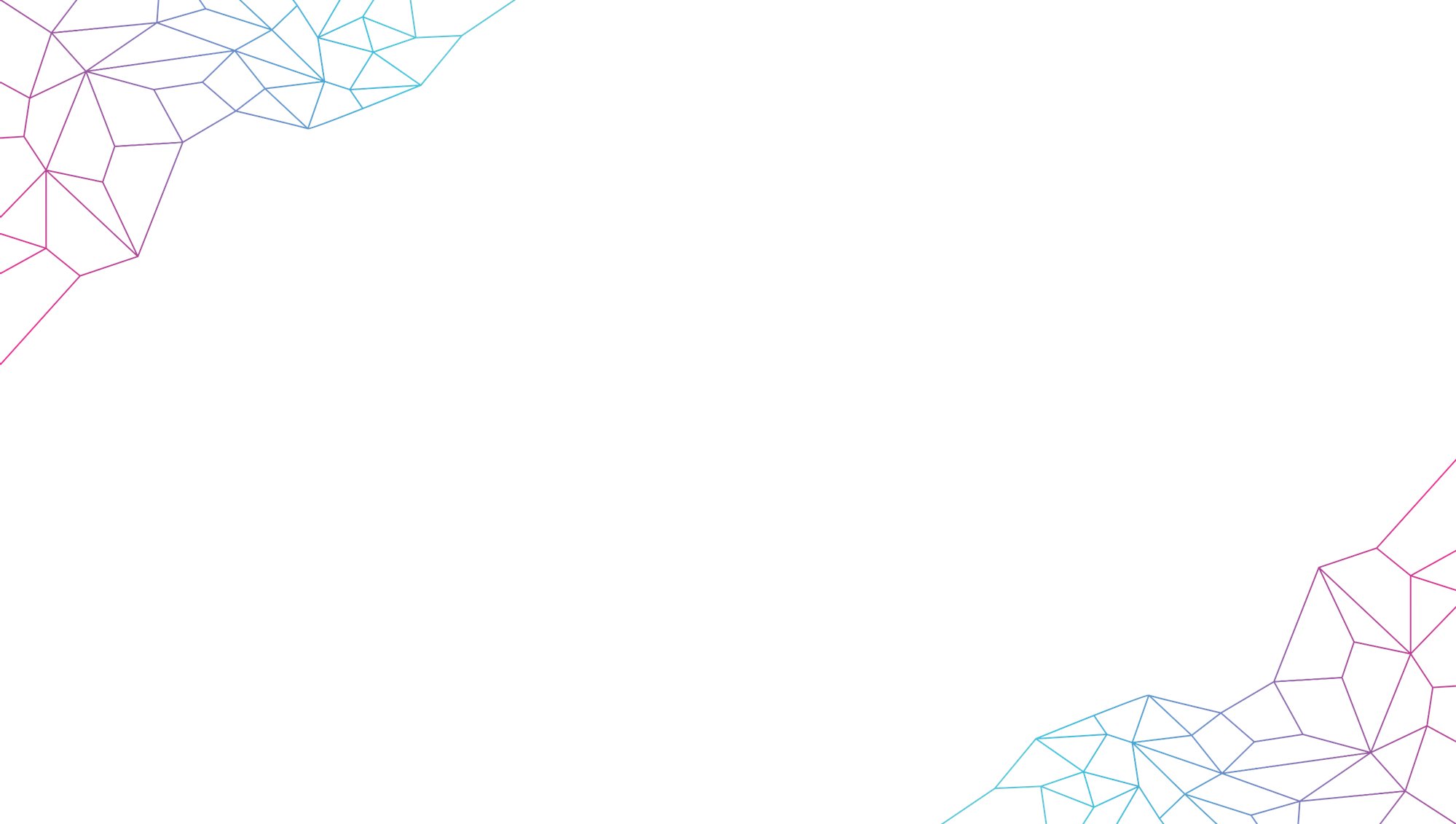 Принцип эффективности упражнений для развития эйдетической памяти – систематичность.
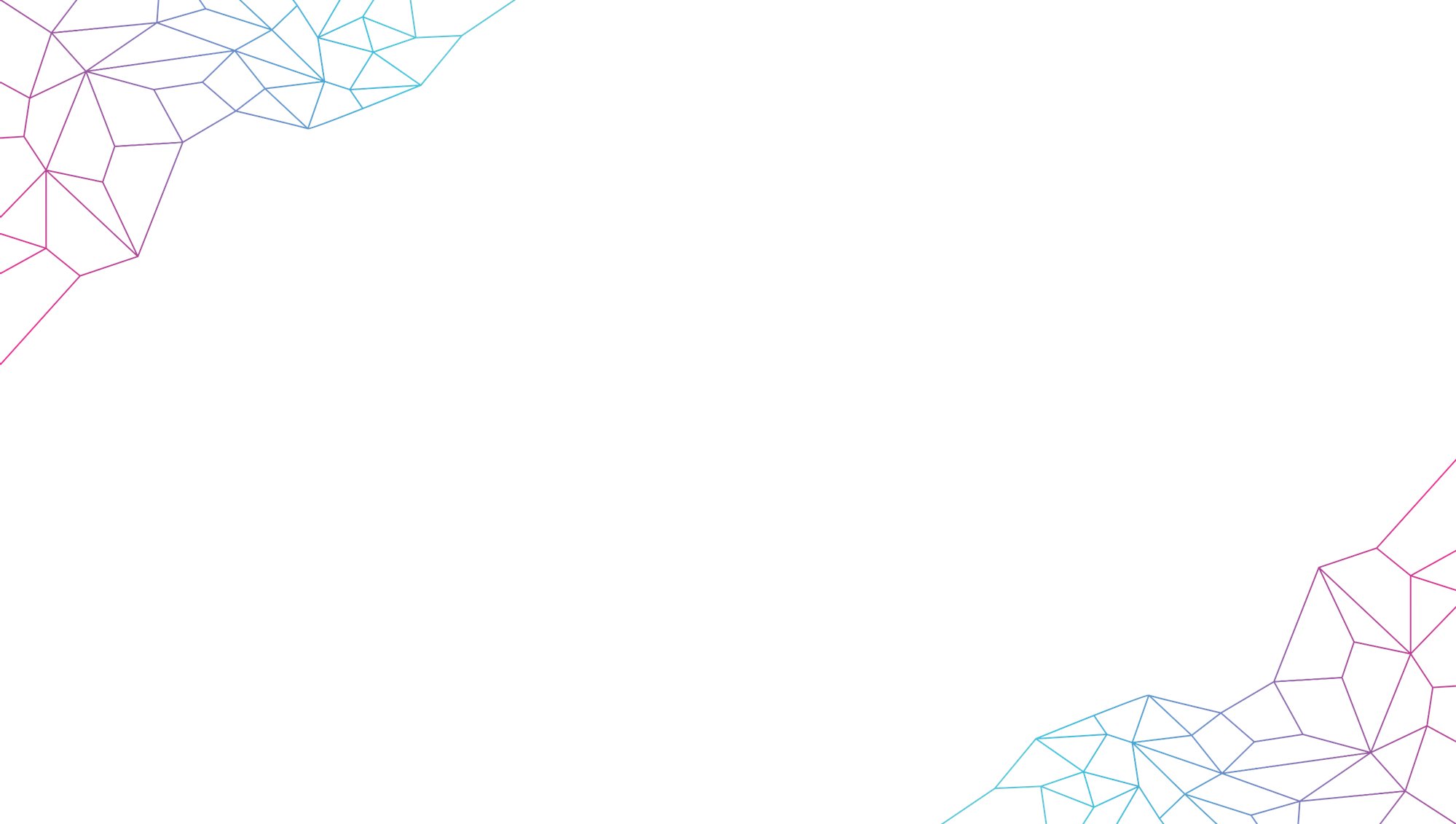 - Упражнение «Игра в палочки» 

- Упражнение «видеоскоп»
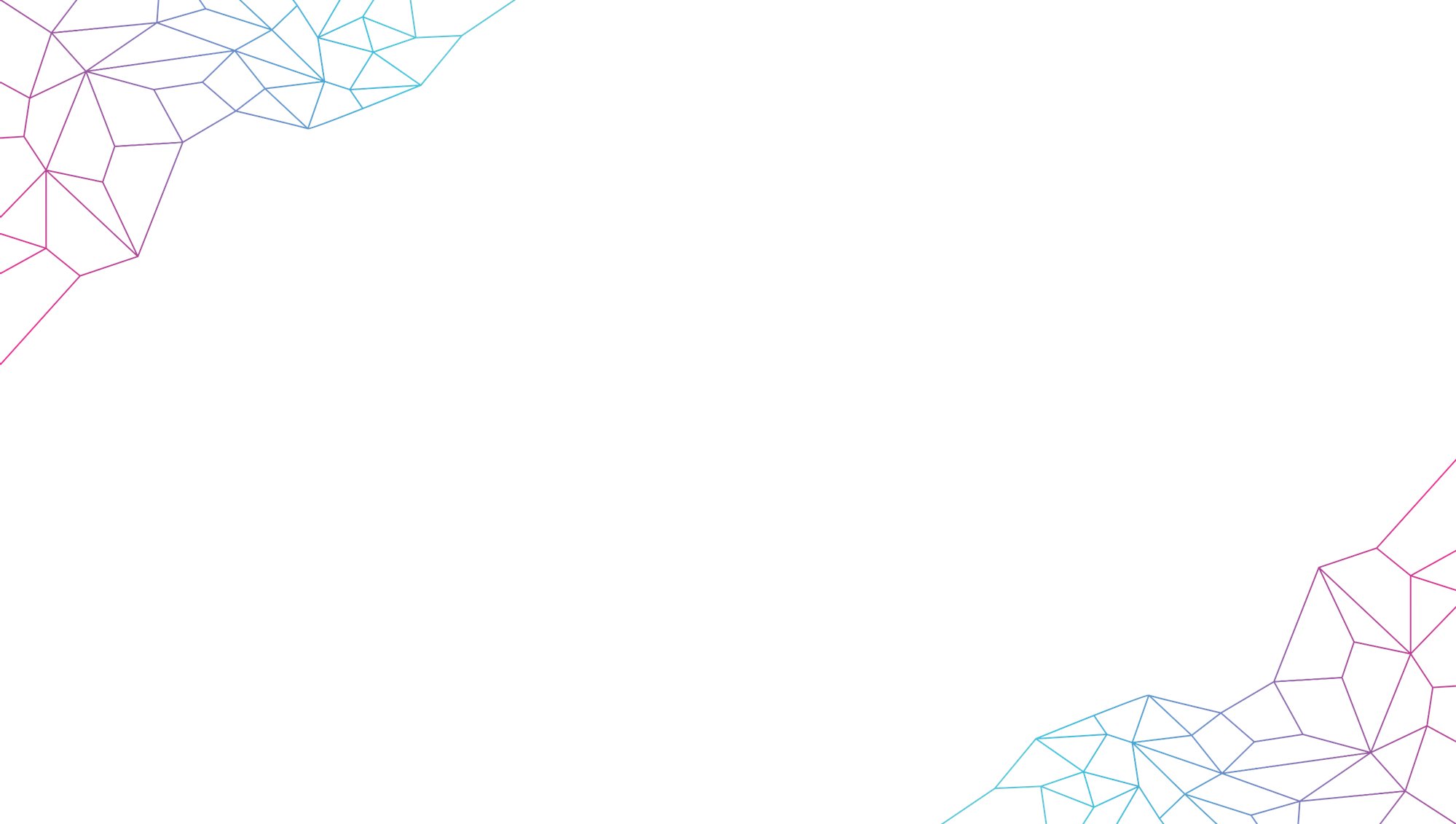 Упражнение «Таблица Шульте»
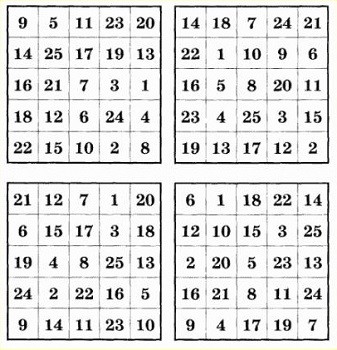 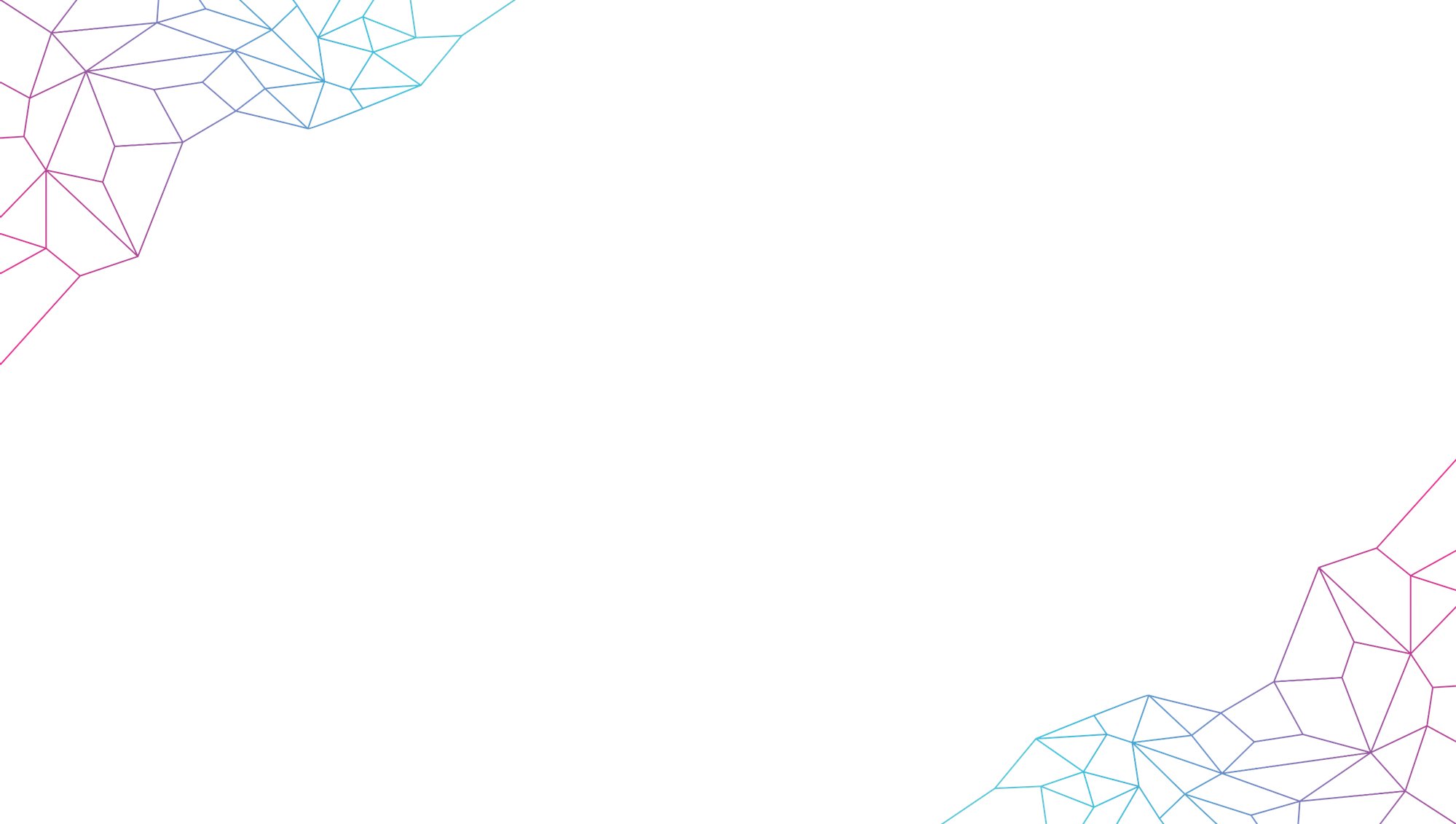 -Упражнение «Цифры», 
«Геометрические фигуры» 
(работа с таблицами)
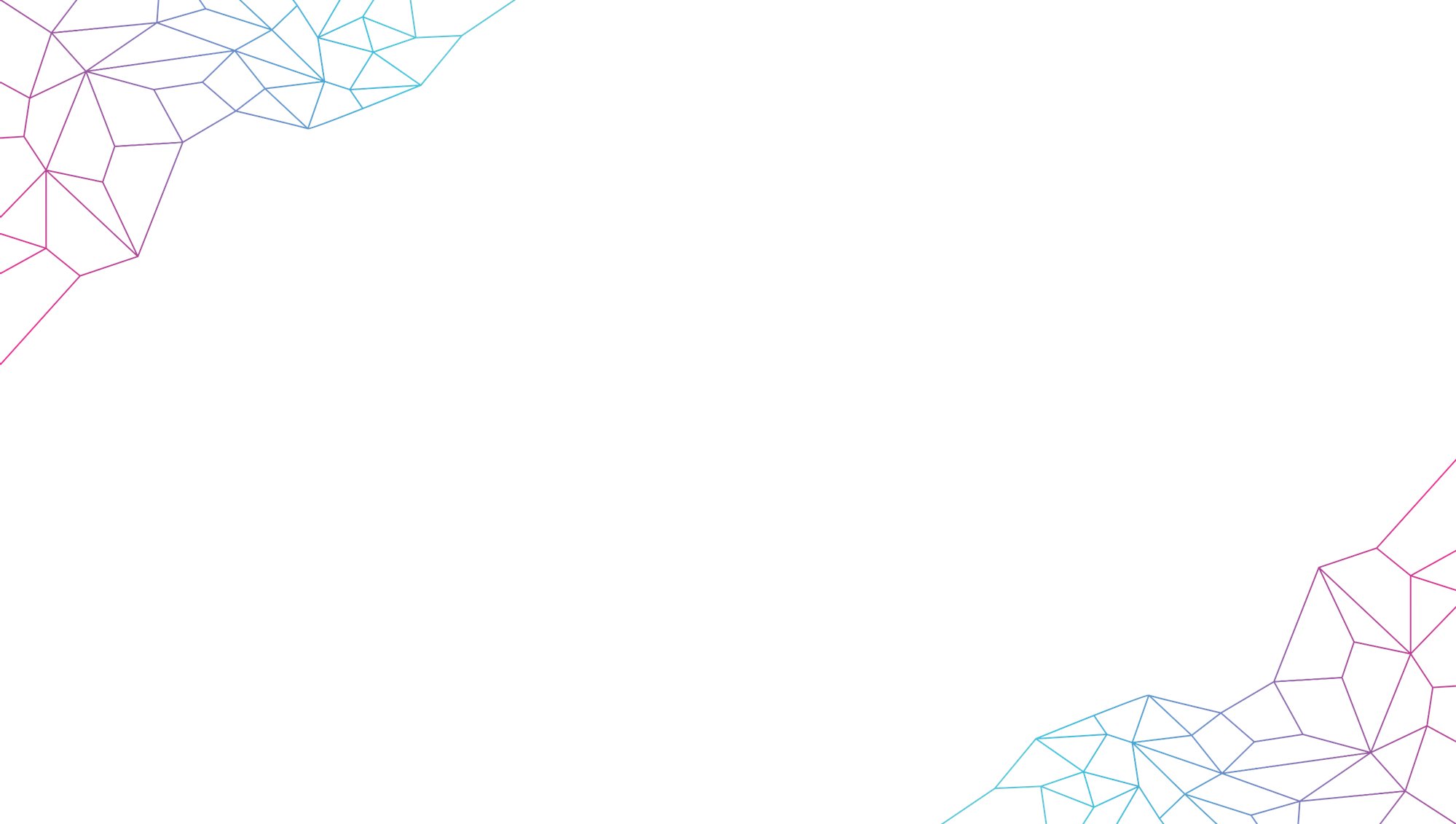 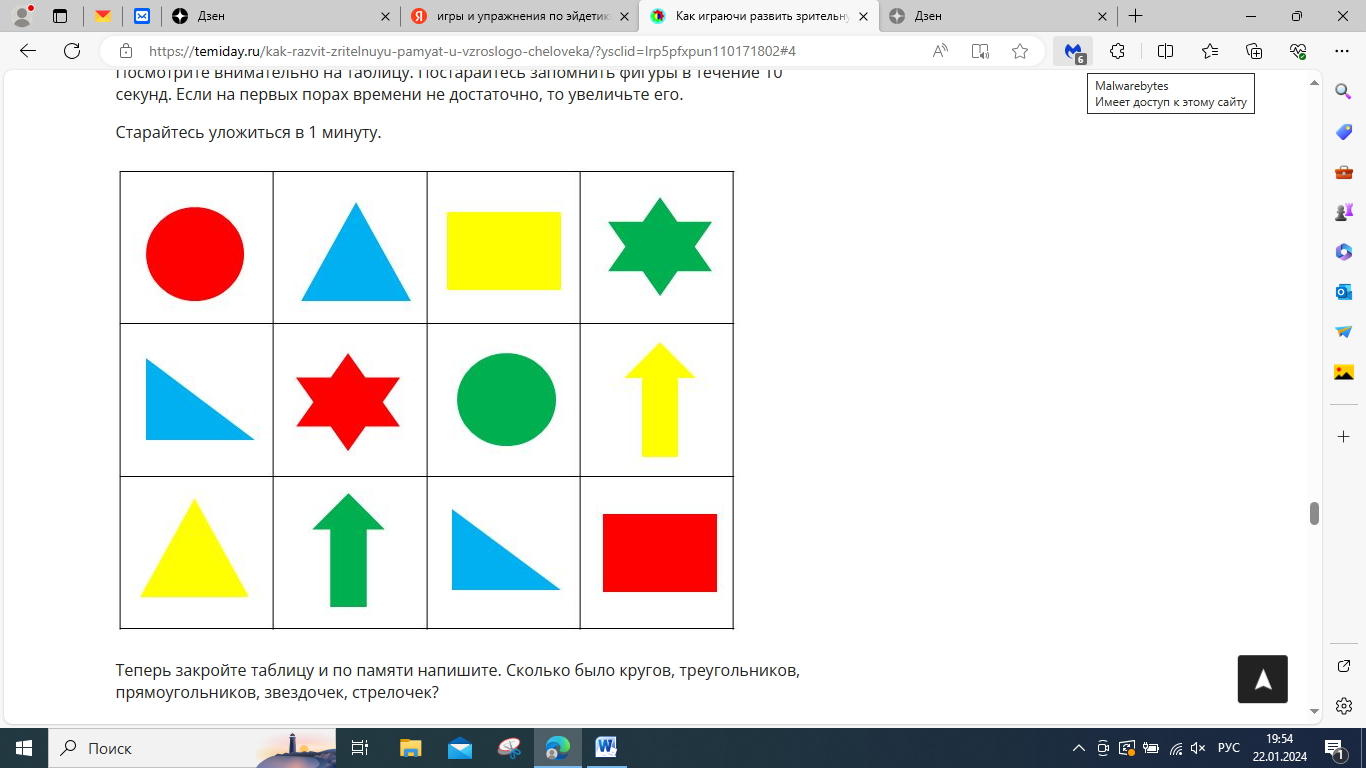 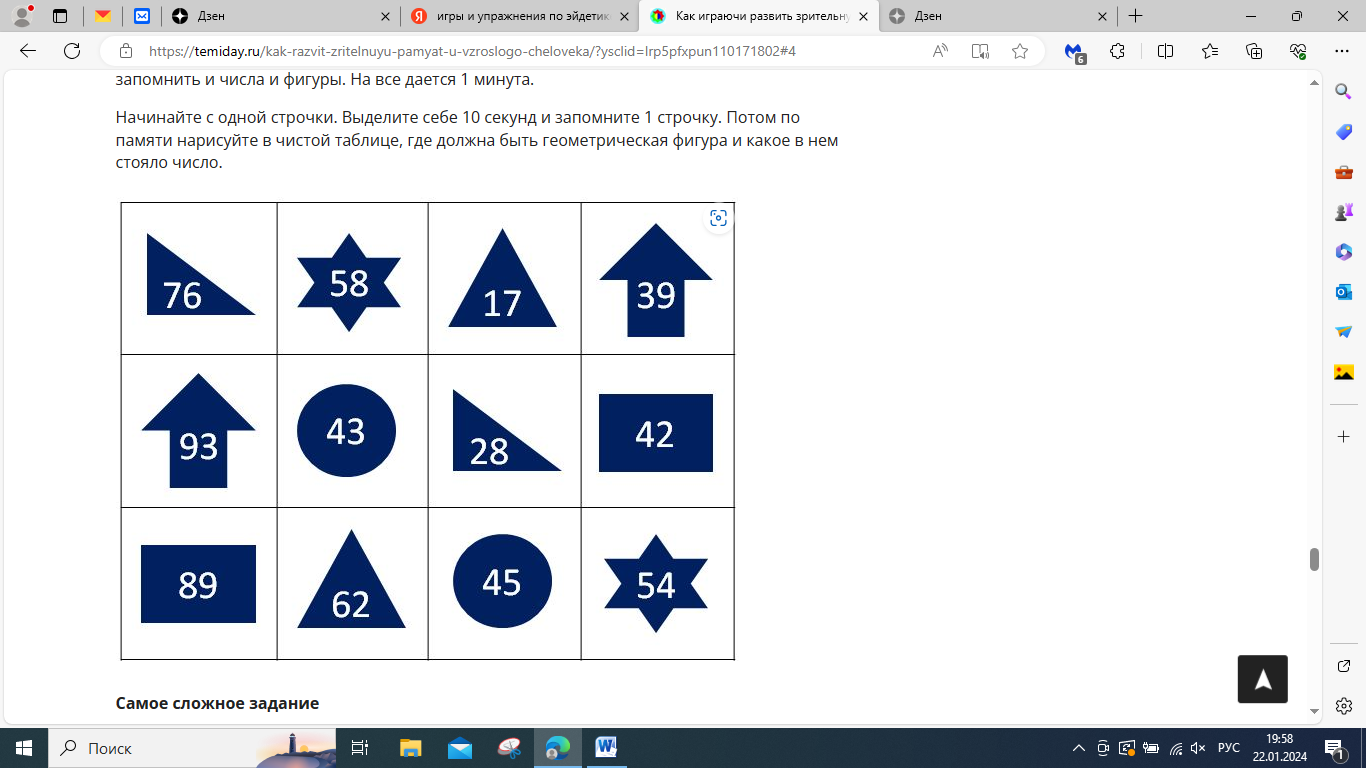 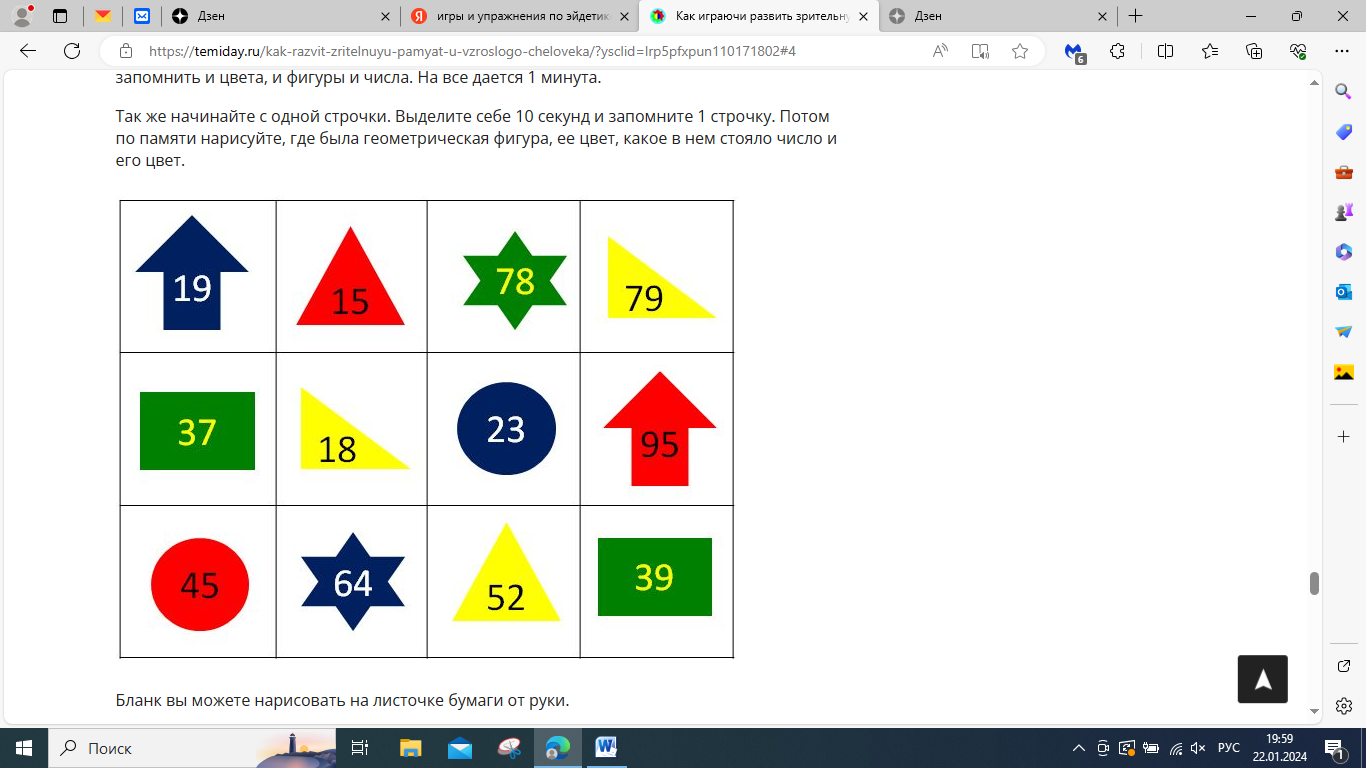 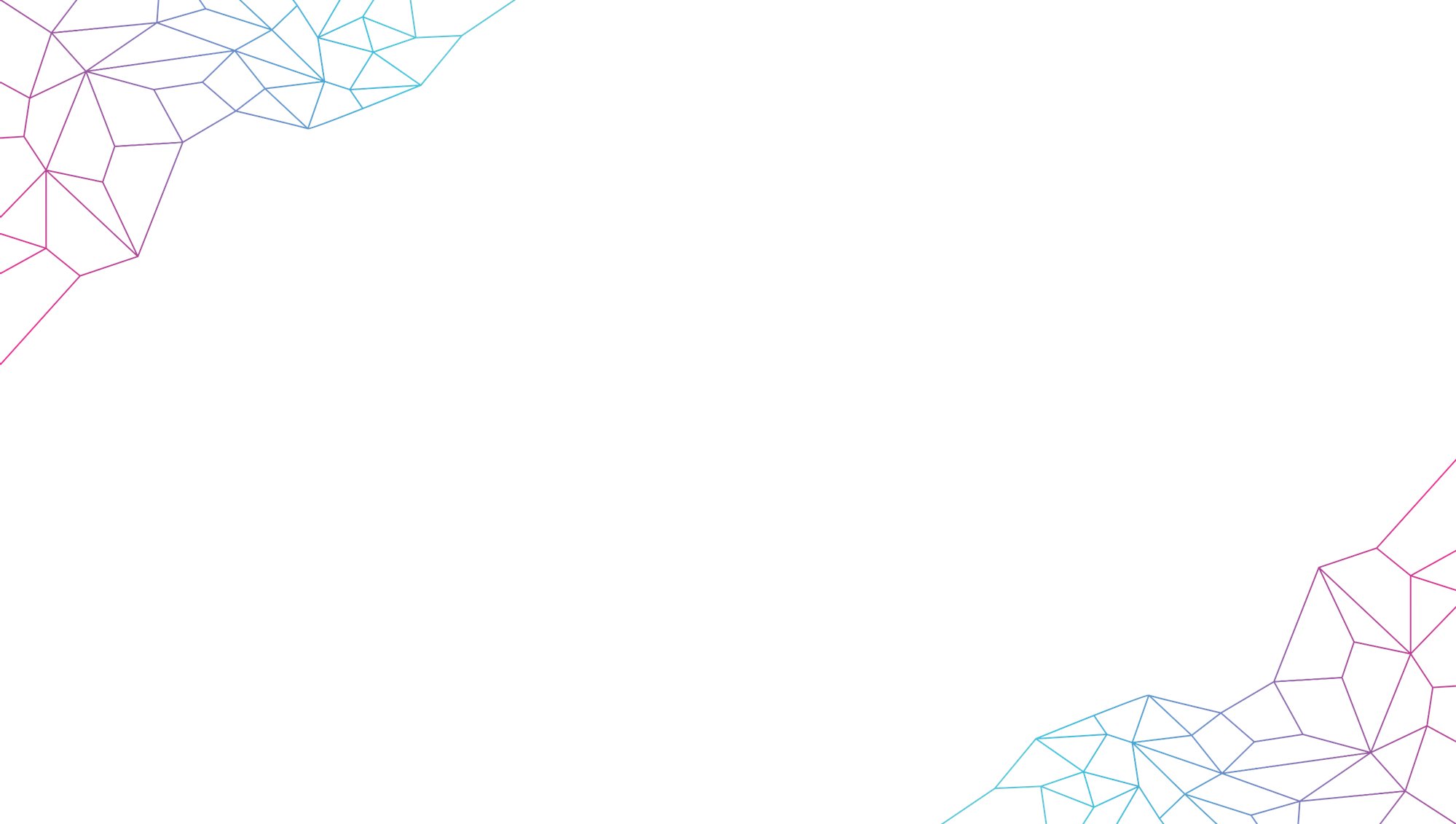 - Упражнение «В магазине»
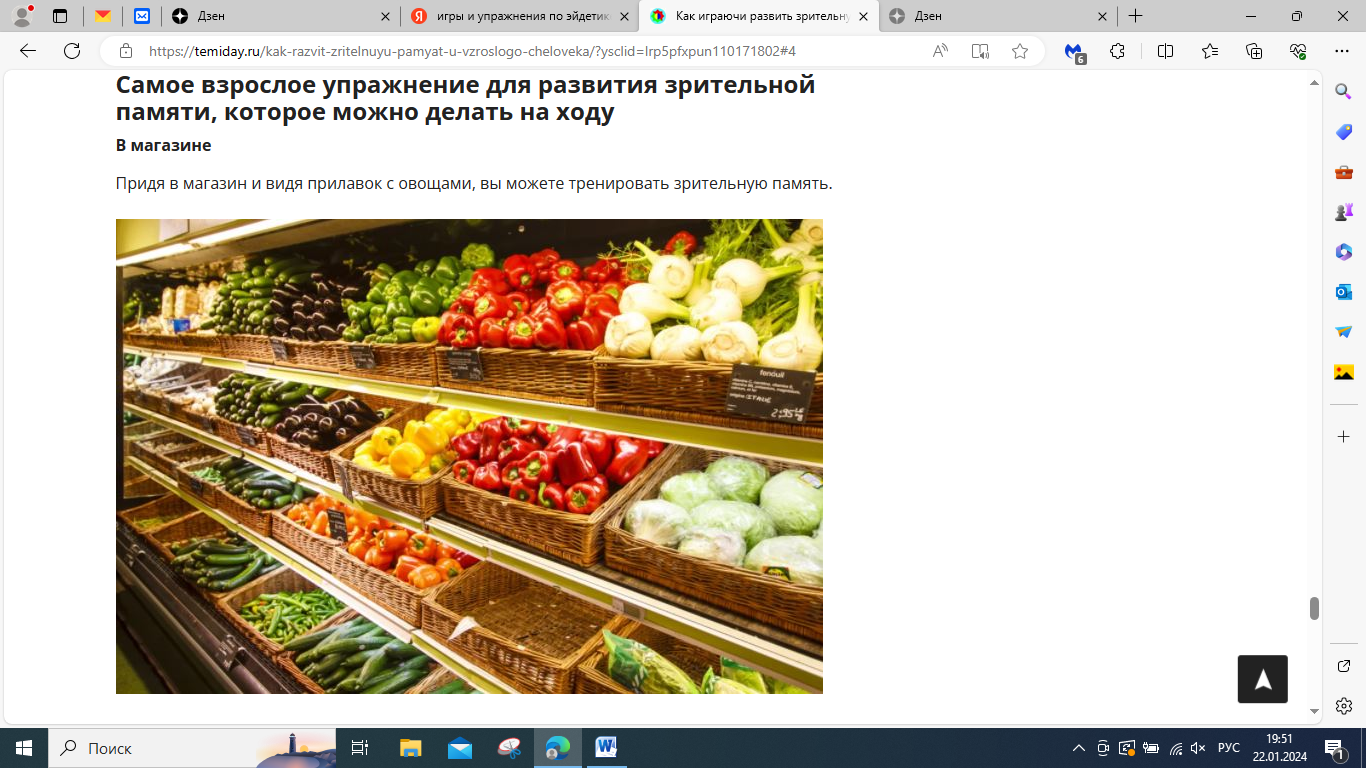 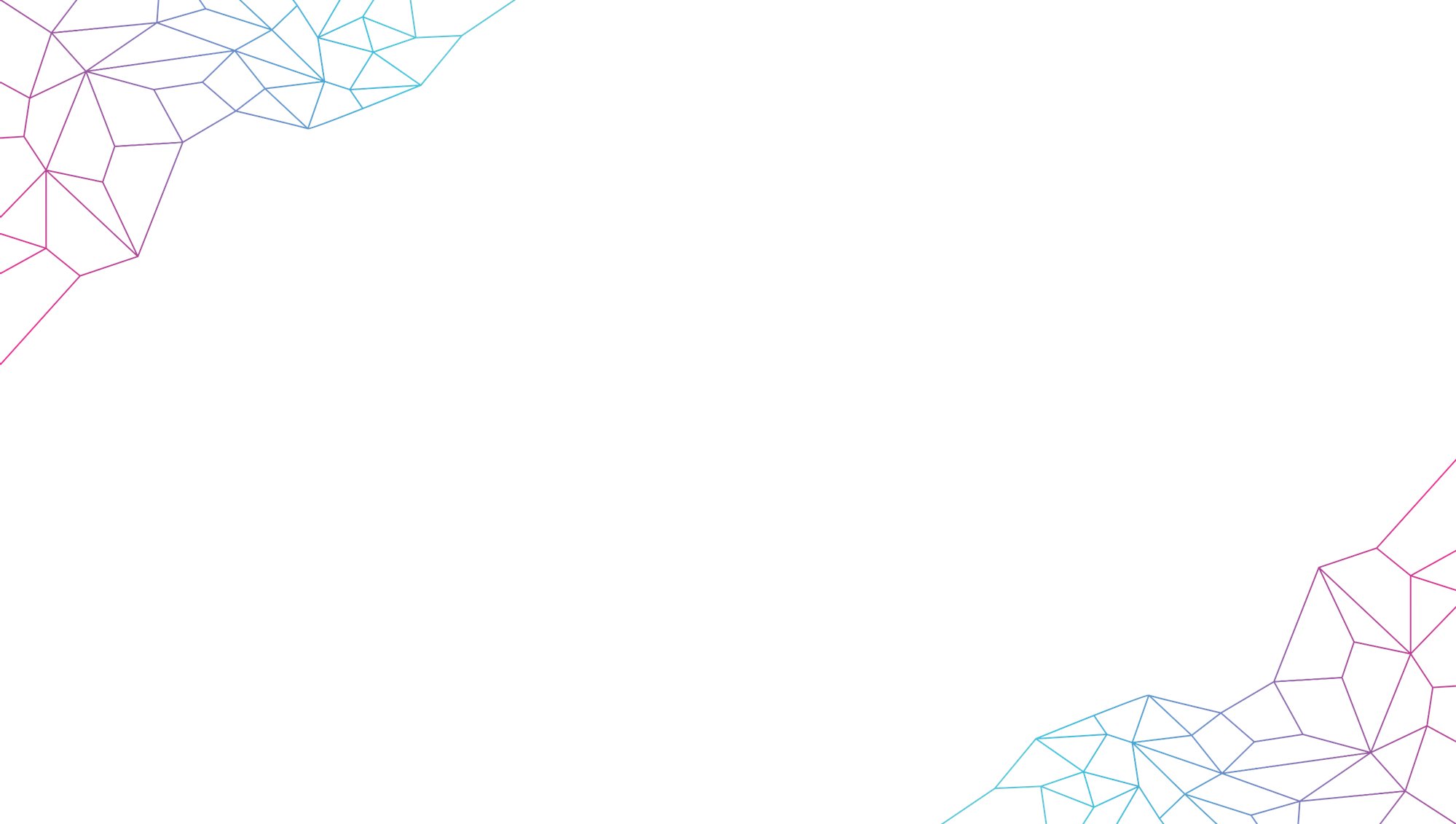 - Упражнение «Шахматы» 
или «Домино»

- Упражнение «Скажи, задом наперед»
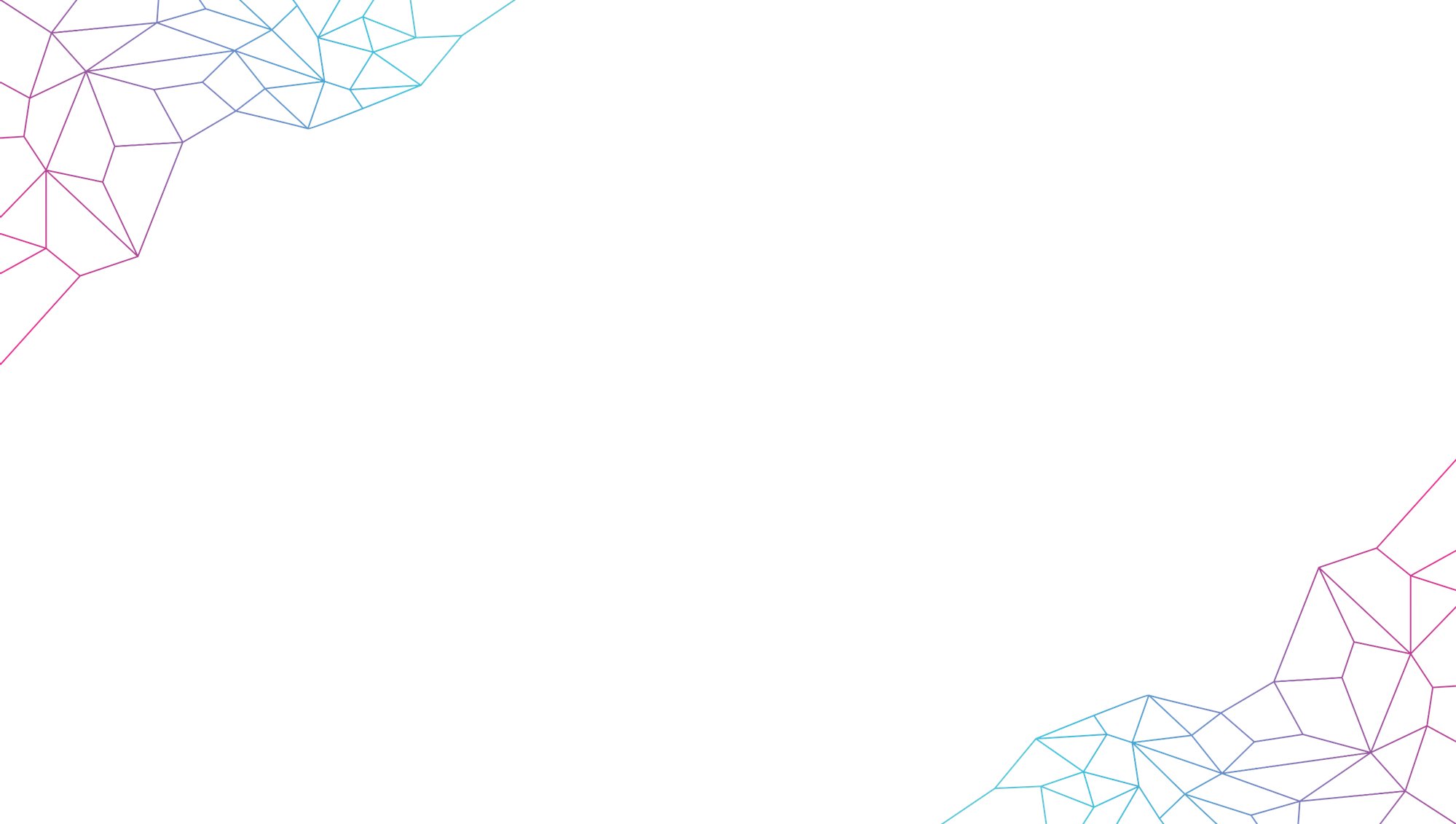 Развитая эйдетическая память открывает перед человеком новые возможности – успехи в учебе, профессии, хобби напрямую зависят от того, насколько быстро и качественно вы запоминаете новую информацию.